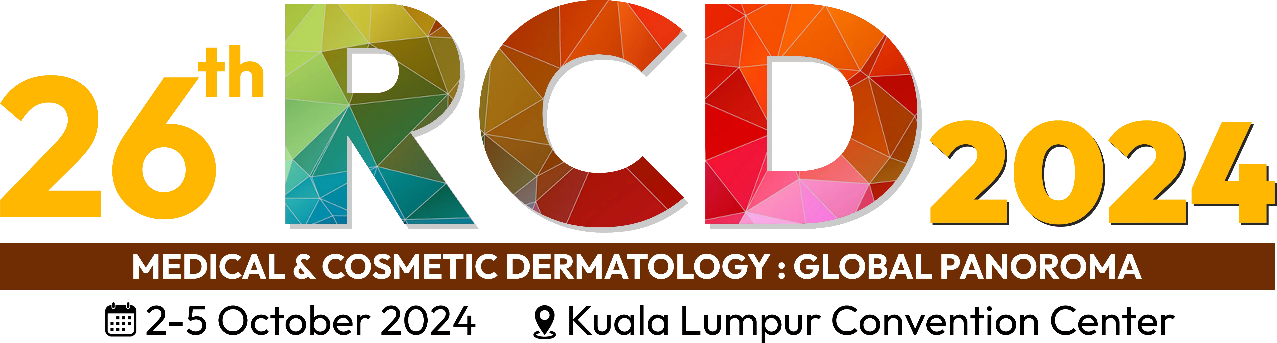 TITLE OF TALK
Name Surname
Affiliation
Session Details
2-5
OCTOBER 2024
KUALA LUMPUR
CONVENTION CENTRE
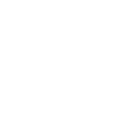 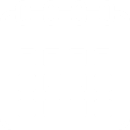 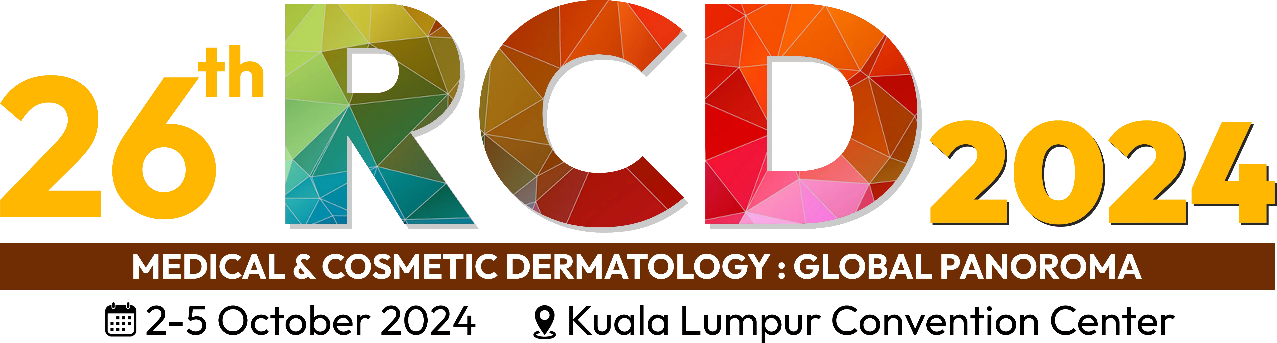